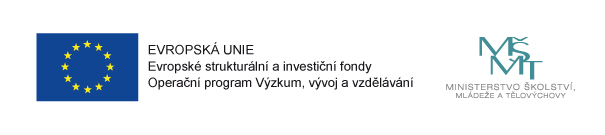 MAP Turnovsko II.
Setkání ředitelů škol a školských zařízení
ORP Turnov
12. října 2018
Rokytnice nad Jizerou
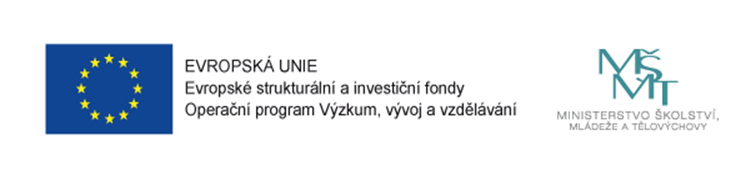 Dokumenty MŠMT
Výzva  MŠMT Operační program  Výzkum, vývoj a vzdělávání, Místní akční plány rozvoje vzdělávání

Postupy MAP

Metodika rovných příležitostí

Kodex školy

Informace na https://opvvv.msmt.cz/vyzva/copy-vyzva-c-02-17-047-mistni-akcni-plany-rozvoje-vzdelavani-ii-verze.htm
2
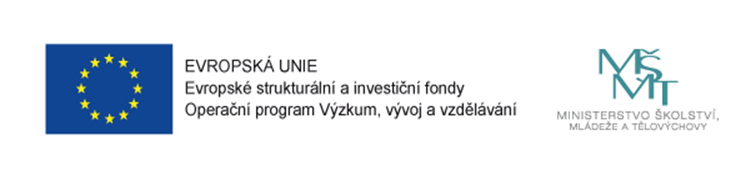 MAP Turnovsko II
Obecně prospěšná společnost pro Český ráj

1. 3. 2018 – 28. 2. 2022

Zapojeny všechny mateřské a základní školy, ZUŠ a SVČ v ORP Turnov

Informace na http://www.mapturnovsko.cz/

Projekt MAP Turnovsko II. – č. CZ.02.3.68/0.0/0.0/17_047/0008609
3
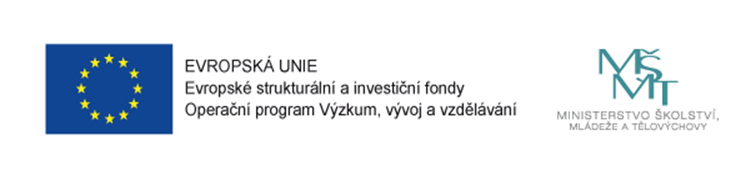 Klíčové aktivity
1. Řízení projektu

2. Rozvoj a aktualizace MAP

3. Evaluace a monitoring MAP

4. Implementace MAP
4
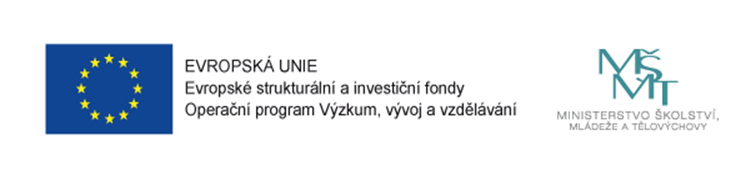 1. Řízení projektu
Zajištění naplňování cílů projektu
Princip spolupráce subjektů působících ve vzdělávání v ORP Turnov
Realizační tým (administrativní tým, odborný tým)
Řídící výbor
Pracovní skupiny
5
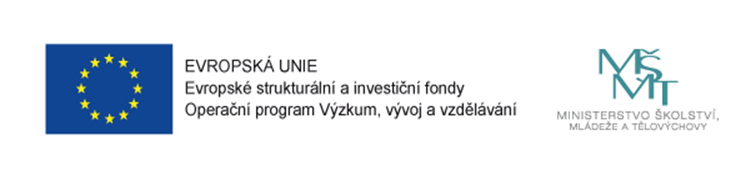 Realizační tým
Mgr. Karel Bárta
RNDr. Robert Rölc, Ph.D.
Lenka Kvintusová
Bc. Renata Brychová
Ing. Kamila Kořánová
Bc. Marcela Jandová, DiS.

Ing. Lenka Krupařová
Zdenka Svobodová
Petra Patočková
6
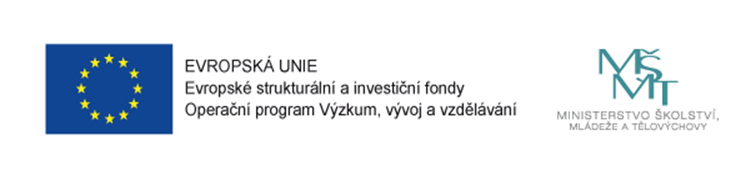 Řídící výbor
7
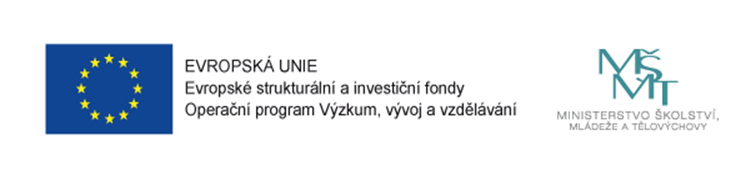 1. Řízení projektu
Pracovní skupiny:

Pracovní skupina pro financování
Pracovní skupina pro rozvoj čtenářské gramotnosti a k rozvoji potenciálu každého žáka
Pracovní skupina pro rozvoj matematické gramotnosti a k rozvoji potenciálu každého žáka
Pracovní skupina pro rovné příležitosti
Pracovní skupina pro zájmové a neformální vzdělávání
8
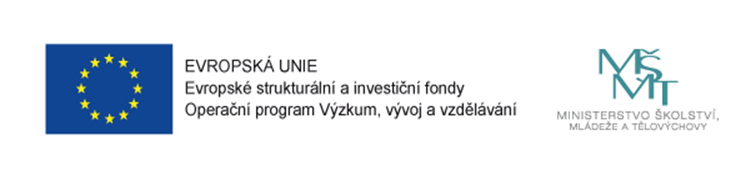 2. Rozvoj a aktualizace MAP
2.1 Řízení procesu rozvoje a aktualizace MAP

Organizační struktura:
Řídící výbor.
Realizační tým.
Pracovní skupiny.
Ing. Lenka Krupařová
9
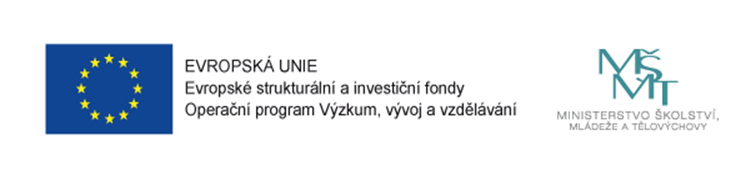 2. Rozvoj a aktualizace MAP
2.2 Komunikační plán

Webové stránky.
Facebookový profil.
Informace v médiích.
Tiskové besedy.
Lenka Kvintusová
10
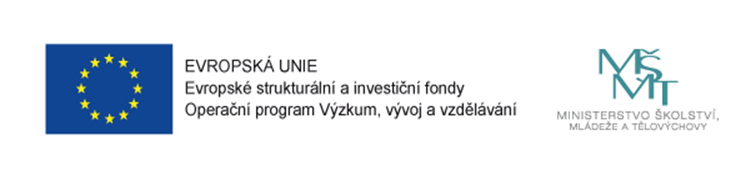 2. Rozvoj a aktualizace MAP
2.3 Pracovní skupina pro financování

Plánování nákladů.
Identifikace finančních zdrojů pro realizaci naplánovaných aktivit.
Podíl na aktualizaci dokumentace MAP.
Aktualizace hlavních problémů k řešení, popis jejich příčin a návrh na řešení.
Mgr. Martina Marková
11
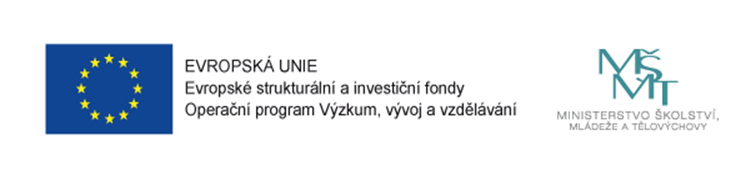 2. Rozvoj a aktualizace MAP
2.4 Pracovní skupina pro rozvoj čtenářské gramotnosti a k rozvoji potenciálu každého žáka

Výměna zkušeností a odborných znalostí o metodách, pomůckách a postupech, které vedou k rozvoji čtenářské gramotnosti.
Návrhy aktivit spolupráce škol v čtenářské gramotnosti.
Digitální gramotnost a využívání ICT.
Podíl na aktualizaci dokumentace MAP.
Aktualizace hlavních problémů k řešení, popis jejich příčin a návrh na řešení.
Mgr. Jana Pekařová
12
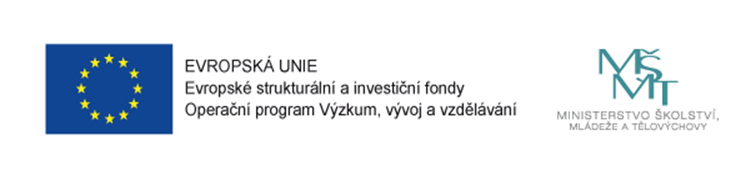 2. Rozvoj a aktualizace MAP
2.4 Pracovní skupina pro rozvoj matematické gramotnosti a k rozvoji potenciálu každého žáka

Výměna zkušeností a odborných znalostí o metodách, pomůckách a postupech, které vedou k rozvoji matematické gramotnosti  gramotnosti.
Návrhy aktivit spolupráce škol v čtenářské gramotnosti.
Digitální gramotnost a využívání ICT.
Podíl na aktualizaci dokumentace MAP.
Aktualizace hlavních problémů k řešení, popis jejich příčin a návrh na řešení.
Mgr. Radmila Laudová
13
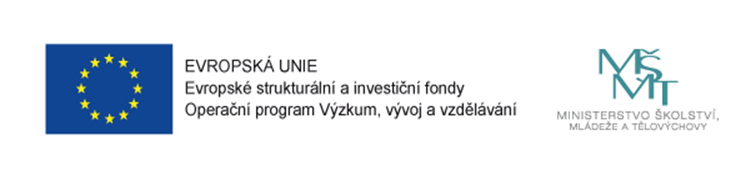 2. Rozvoj a aktualizace MAP
2.5. Pracovní skupina pro rovné příležitosti
Analytická část:
Zmapování stavu nastavení rovných příležitostí ve školách.
Provedení analýz na školách.
Identifikace příčin problému.
Stanovení hlavních problémů k řešení a návrh řešení.
Strategická část:
Formulace cílů a opatření.
Kodex školy.
Aktualizace hlavních problémů k řešení, popis jejich příčin a návrh na řešení.
Mgr. Michal Loukota
14
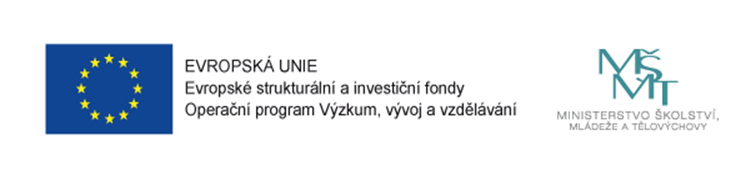 2. Rozvoj a aktualizace MAP
2.6 Pracovní skupina pro zájmové a neformální vzdělávání
Projednávání a plánování formy a možnosti spolupráce škol s aktéry zájmového a neformálního vzdělávání v rámci ORP Turnov.
Aktualizace hlavních problémů k řešení, popis jejich příčin a návrh na řešení.
Ing. Lenka Krupařová
15
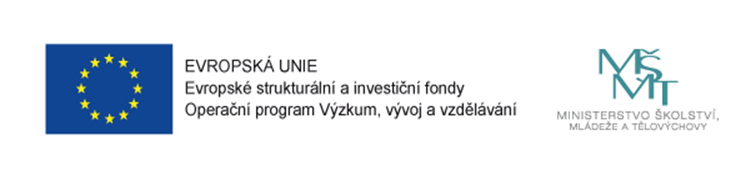 2. Rozvoj a aktualizace MAP
2.7 Podpora škol v plánování
Každá škola zpracuje vyhodnocení vlastního pokroku ve škole:
čtenářská gramotnost a rozvoj potenciálu každého žáka, 
matematická gramotnost a rozvoj potenciálu každého žáka, 
rozvoj potenciálu každého žáka v jiných oblastech, 
další potřeby rozvoje škol. 
Zjišťuje se:
co proběhlo dobře, 
v čem byla škola úspěšná, 
v čem by se mohla zlepšit, 
v čem potřebuje pomoci, aby se mohla zlepšit.
16
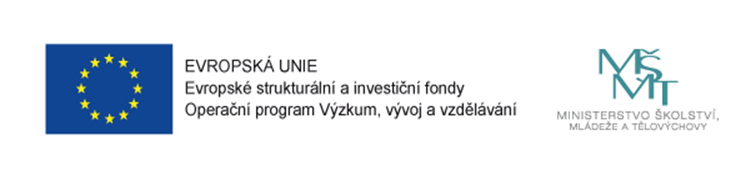 2. Rozvoj a aktualizace MAP
Školy využijí tyto vstupní informace:
vlastní hodnocení,
dotazníková šetření, 
aktuální zkušenosti a názory učitelů ve škole jako součást řízené diskuze.
Výsledkem je zpracovaný Popis potřeb školy pro další rozvoj v oblastech: 
čtenářská gramotnost a rozvoj potenciálu každého žáka, 
matematická gramotnost a rozvoj potenciálu každého žáka, 
rozvoj potenciálu každého žáka v jiných oblastech, 
další potřeby rozvoje škol. 
Celý proces bude realizován dvakrát.
Na škole zodpovídá ředitel nebo jím určený pracovník.
Bc. Renata Brychová, Mgr. Karel Bárta
17
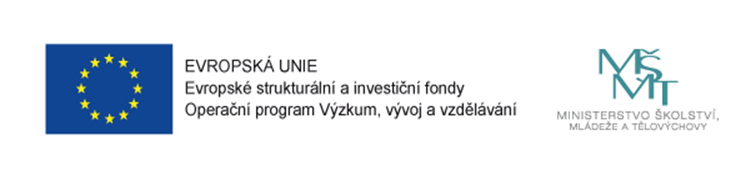 2. Rozvoj a aktualizace MAP
2.8 Místní akční plánování – aktualizace dokumentace MAP
Aktualizace analytické části.
RNDr. Robert Rölc
Aktualizace strategické části.
Aktualizace implementační části akční plány 12 – 18 měsíců.
Aktualizace Investiční priority.
Mgr. Karel Bárta
Ing. Lenka Krupařová
18
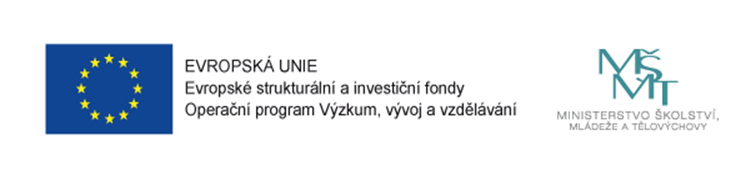 2. Rozvoj a aktualizace MAP
2.9 Spolupráce s individuálním projektem systémovým Strategické řízení a plánování ve školách a v územích (SRP)
Účast členů realizačního týmu na vzdělávání, či společných setkáních pořádaných v rámci projektu SRP.
RNDr. Robert Rölc
19
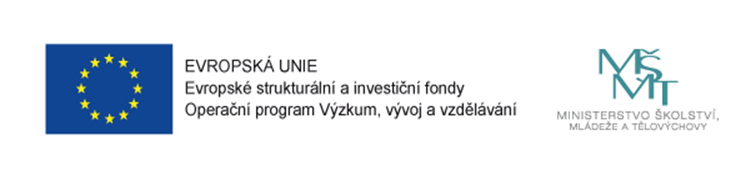 2. Rozvoj a aktualizace MAP
2.12 Podpora znalostních kapacit ŘV MAP
Seminář s následnou diskusí např. o příčinách nerovností ve vzdělávání a jejich důsledcích pro vzdělávací systém a o možnostech řešení situace.
Mgr. Karel Bárta
20
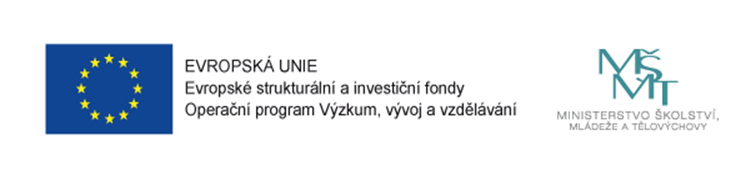 2. Rozvoj a aktualizace MAP
2.13 Workshopy, výměna zkušeností a další formy podpory kapacit v tématech rozvoje kvalitního inkluzivního vzdělávání
Workshop zaměřený na výměnu zkušeností v tématech rozvoje kvalitního inkluzivního vzdělávání, kulaté stoly, panelové diskuse.
Mgr. Karel Bárta
21
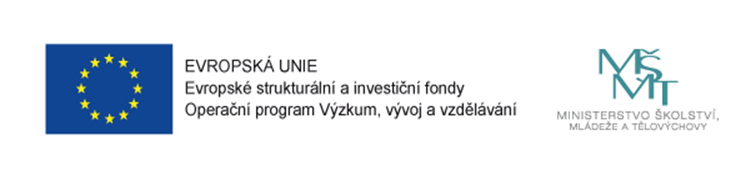 2. Rozvoj a aktualizace MAP
2.14 Podpora znalostních kapacit - workshopy s rodiči
4 workshopy s rodiči pod vedením odborníků v tématech rozvoje kvalitního inkluzivního vzdělávání a nerovností ve vzdělávání.
Mgr. Karel Bárta
22
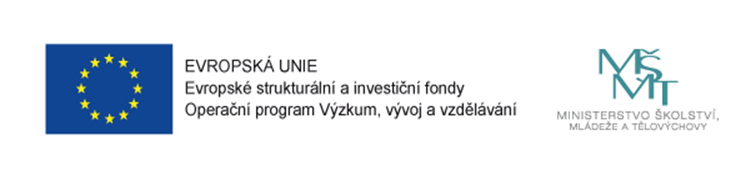 3. Evaluace a monitoring
Vyhodnocování realizace celého projektu
Vyhodnocování naplňování priorit a cílů MAP a naplňování akčních plánů
23
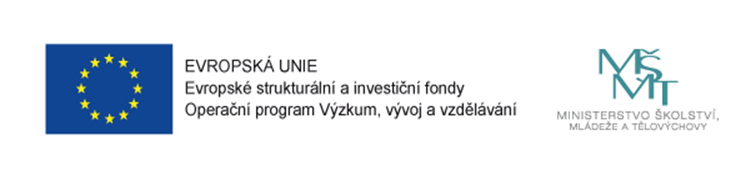 3. Evaluace a monitoring
Vyhodnocování realizace celého projektu:

Zpracování sebehodnotících zpráv (průběžné a závěrečné – dle metodiky MŠMT)
24
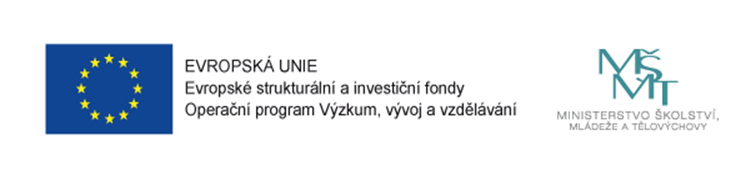 3. Evaluace a monitoring
Vyhodnocování naplňování priorit a cílů MAP a naplňování akčních plánů (min. 1x během realizace projektu)
Realizační tým (ve spolupráci s Řídícím výborem MAP) 
projedná a následně stanoví témata a cíle evaluací
specifikuje cílové skupiny
vytvoří časový plán evaluací
vybere vhodné nástroje pro evaluaci
stanoví způsoby vyhodnocení

Po provedení evaluačního šetření budou výsledky projednány v pracovních skupinách a ŘV MAP.
25
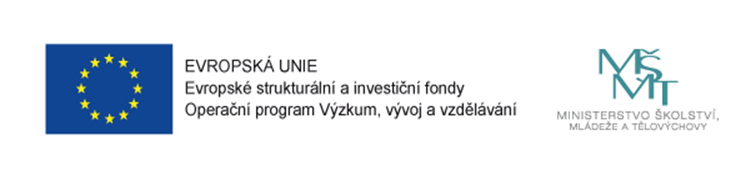 4. Implementace MAP
1. Inkluzivní vzdělávání
1.1 Metodická, právní a manažerská podpora ředitelů mateřských a základních škol 
Vize a strategie školy.
Management, plánování, právní předpisy.
Kontrolní činnost, základní dokumenty školy, vedení lidí, fundraisung.
Řešení konkrétních situací.
Mgr. Karel Bárta
26
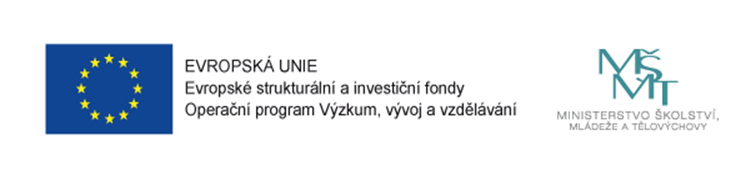 4. Implementace MAP
1.2 Podpora nových metod vzdělávání dětí a žáků
Nové metody aktivního vzdělávání.
Metodické návštěvy na školách.
Vzájemné hospitace.
Mgr. Karel Bárta
27
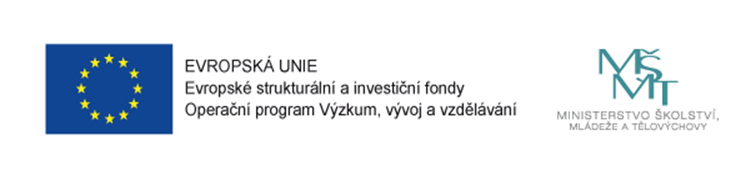 4. Implementace MAP
1. 3 Hodnocení žáků
Zaměření na formativní hodnocení žáků.
Přednáška pro výchovné poradce a speciální pedagogy: Hodnocení žáků v základní škole – teoretická východiska, praktické ukázky a techniky.
Workshopy pro učitele základních škol.
Setkávání zástupců škol k předávání příkladů dobré praxe.
Mgr. Karel Bárta
28
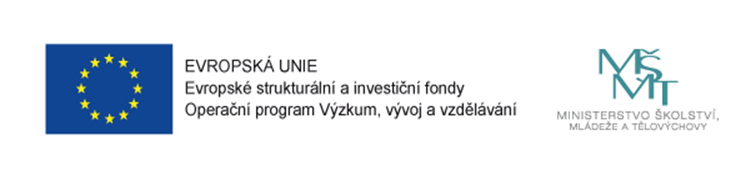 4. Implementace MAP
2. Otevřená škola
2.1 Vlastní hodnocení mateřské a základní školy
Workshopy s obsahem:
1. Předmět vlastního hodnocení školy.
2. Techniky vlastního hodnocení.
3. Časový harmonogram.
4. Odpovědnost pracovníků.
Kritéria hodnocení podmínek, průběhu a výsledků vzdělávání.
Mgr. Karel Bárta
29
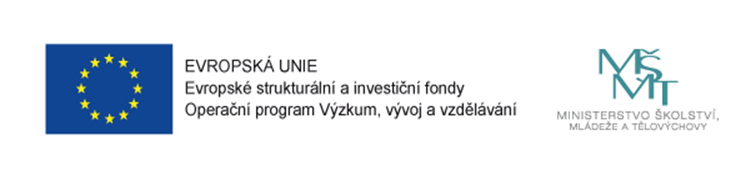 4. Implementace MAP
2.2 Setkávání pedagogických pracovníků na školách a výměna zkušeností – pedagogické dny 
Sekce:
a) ředitelé mateřských škol, 
b) učitelé mateřských škol, 
c) ředitelé základních škol, 
d) zástupci ředitelů základních škol, 
e) učitelé základních škol. 
Na programu bude prohlídka školy, odborná tematická setkání, představení příkladů dobré praxe, výměna zkušeností.
Mgr. Karel Bárta
30
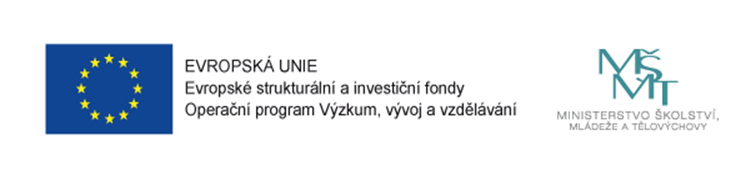 4. Implementace MAP
2.3 Vzdělávání pedagogických pracovníků mateřských a základních škol a školských zařízení
Informace z oblasti školského managementu, práva, nových metod vzdělávání a vzdělávání dětí a žáků se speciálními vzdělávacími potřebami.
Vzájemná výměna profesních zkušeností.
Mgr. Karel Bárta
31
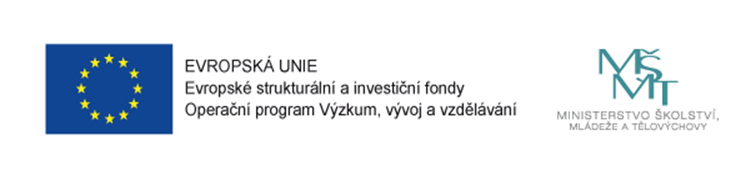 4. Implementace MAP
3. Rozvoj gramotností a kompetencí
3.1 Podpora čtenářské gramotnosti ve spolupráci s knihovnou
Pro mateřské školy:
Klub Matýsek – setkávání rodičů s dětmi v knihovně.
Babička a dědeček do školky – předčítání před spaním.
Pro základní školy:
Dílny čtení a literární tvořivé dílny  - práce s literárním textem.
Čtenářský klub Turnovský Granátek – představení knížek.
Autorské besedy a čtení se spisovateli a ilustrátory.
Ing. Kamila Kořánová
32
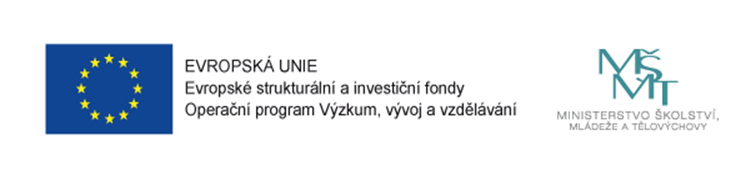 4. Implementace MAP
4. Polytechnické vzdělávání
4.1 Účast dětí a mládeže v polytechnickém a přírodovědném vzdělávání
Tajemství ukryté v kameni – zábavně výukový program v učebně mineralogie SVČ pro žáky 7. a 8. ročníku.
Zájmové kroužky pro žáky ZŠ ve spolupráci se SVČ:
Malý kutil – píditel, pro žáky 2. – 5. ročníku.
Malý astronom – pro žáky 4. až 7. ročníku.
Ing. Kamila Kořánová
33
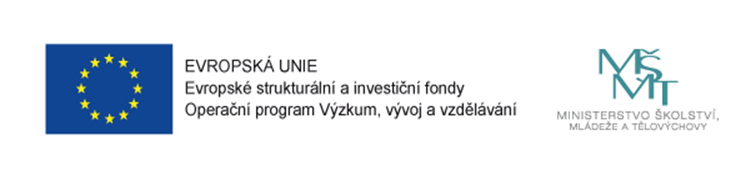 4. Implementace MAP
5. Tvořivost, iniciativa a podnikavost
5.1 Spolupráce základní umělecké školy a základních i mateřských škol. 
Festival „Zpíváme si pro radost“. 
Hudebně dramatická dílna pro děti a žáky MŠ, ZŠ a ZUŠ.

Ing. Kamila Kořánová
34
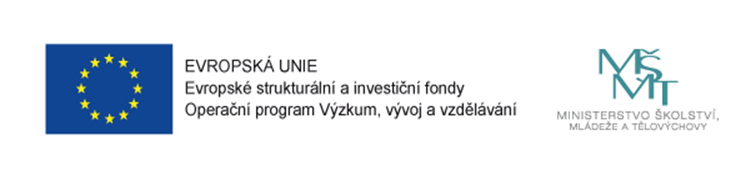 4. Implementace MAP
5.2 Spolupráce škol a Vzdělávacího centra Turnov
Program Logico pro děti v MŠ - programy zaměřené na rozvoj logického myšlení, slovní zásoby dětí a robotické programy pro nejmenší. 
Programy na rozvoj polytechnických a přírodovědných kompetencí žáků 1. a 2. stupně ZŠ (Fyzika kolem nás, Fyzika za školou, Matematika s klokanem, Tajemství mikrosvěta, Tajemný svět dějů a látek, Hravá robotika, Tajemný svět filmu).
Programy na rozvoj kritického myšlení v humanitně zaměřených programech (Poznáváme svoji minulost, Tvůrčí psaní, Po stopách minulosti).
Marcela Jandová
35
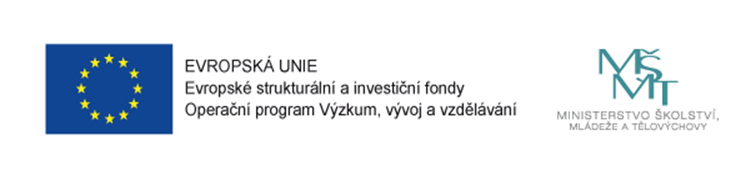 Kontakty
Ing. Lenka Krupařová, l.kruparova@cbox.cz,  tel.:720 036 529, 739 426 308
Mgr. Karel Bárta, karelbartamasov@seznam.cz, tel.:720 031 267
RNDr. Robert Rölc, Ph.D., rolc-opscr@seznam.cz, tel.:606 603 194
Lenka Kvintusová, kvintusova@mapturnovsko.cz, tel.: 776 695 828
Bc. Renata Brychová, brychova@mapturnovsko.cz, tel. 481 366 755
Zdenka Svobodová, svobodova@mapturnovsko.cz, tel. 728 712 362
Petra Patočková, patockova@mapturnovsko.cz, tel. 737 114 316
Ing. Kamila Kořánová, kamila.koranova@seznam.cz, tel.: 732 475 243
Marcela Jandová, jandova@vctu.cz, 737 288 811
36
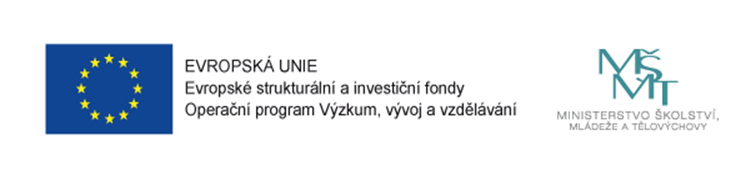 Věříme, že s Vaší pomocí,
s pomocí ministerstva,
s pomocí městského úřadu Turnov,
s pomocí partnerů
a s pomocí boží
vše společně zvládneme.
37